1 - Please enter explanation here as to why the market for burning of fossil fuels (coal) to generate electricity is failing
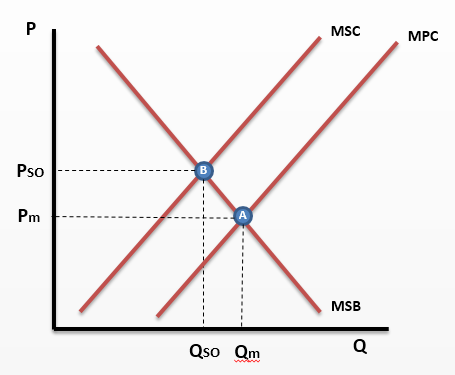 2 - Please enter explanation here why the market for sugary drinks is failing here
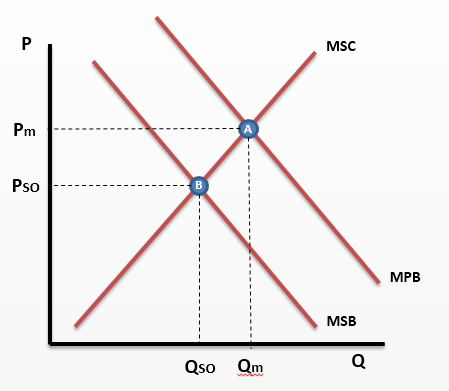 3 - Please enter explanation here for why the healthcare market is failing
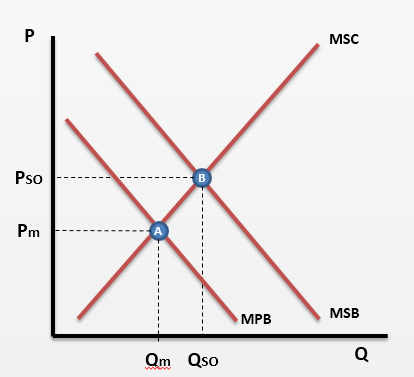 4 - Please enter explanation here for why the solar panel market is failing here
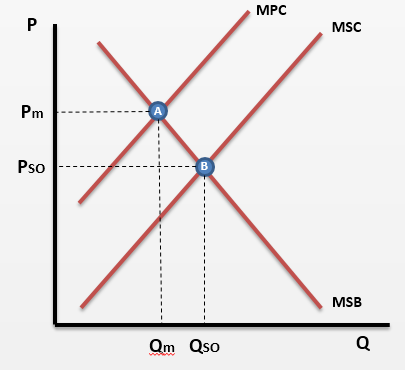